Solid State Spins for Quantum Computation
Emma Lorenzen
Knox College
UW INT REU Program
Advisor: Kai-Mei Fu
Goal:  Use optical pumping to control electronic spin states in InP
	- Need to test whether this is possible and if so 	how long does stay in the pumped state.

Uses: Quantum Computing
Indium Phosphide:
III-V semiconductor

Group IV impurity
At room temperatures the electrons are free to move 
At low temperatures (~4K) the electrons are bound to the impurity
Excitons:
Electron–hole pair

Hydrogen like 

Excited states

Free excitons: can move freely

Bound excitons are bound to a donor atom
Free exciton
Bound exciton
Experiment
Excite electrons and holes into an exciton state by shining laser light on the sample while at cold temperatures

Collect the light that is emitted as the hole and electron recombine

By controlling the polarization of the light we can manipulate the spins of the electrons that we are exciting
Polarization Rules:
Ground state of exciton bound to neutral donor
Ground state of electron weakly bound to neutral donor
Optical Pumping:
Optical Pumping:
Optical Pumping:
Optical Pumping:
Optical Pumping:
Optical Pumping:
[Speaker Notes: Some relax down]
Optical Pumping:
Optical Pumping:
Optical Pumping:
Set Up:
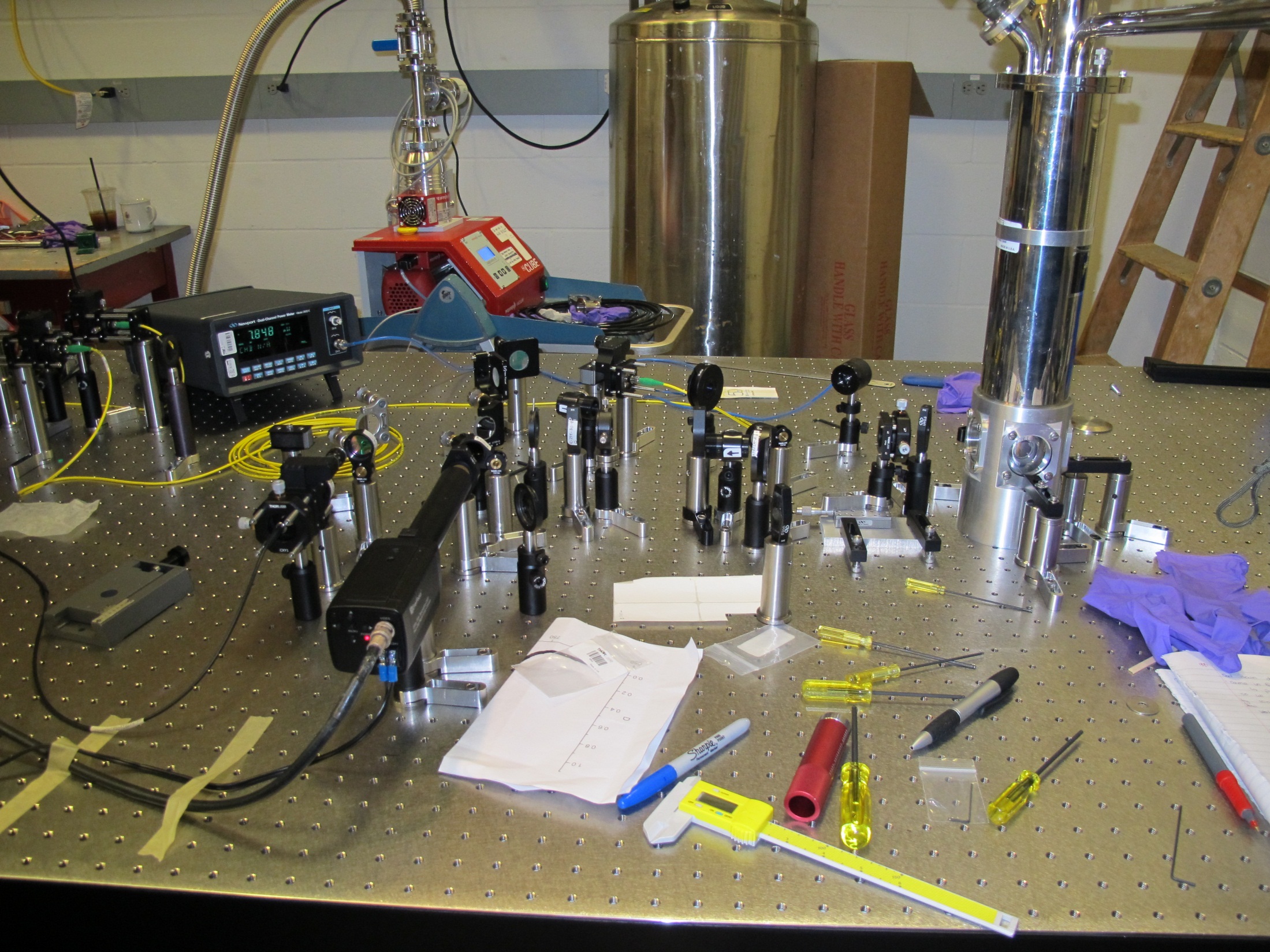 Setting Up an Optics Table:
Linear polarizer
Quarter wave plate
Mirror
Lens
Cryostat
Data Collection:
Cool down the sample to about 4K

Shine laser at sample

Put in polarization optics and measure relative peak intensities
Results so far:
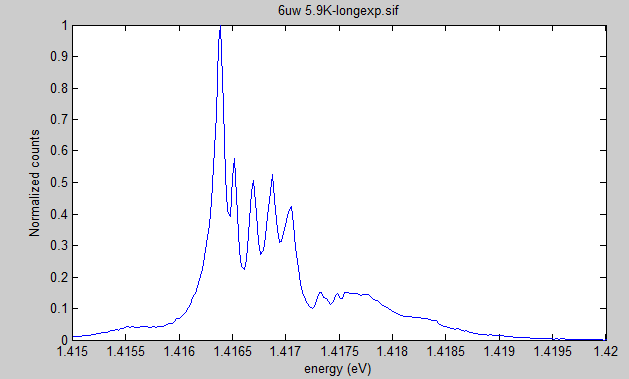 There are extra lines than expected from the literature
5 vs. 3

One explanation is that these come from strain splitting
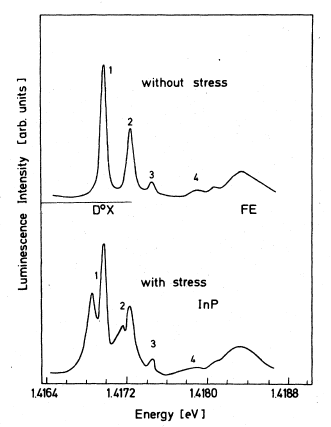 W Ruhle, W. Klingenstein, PRB 18, 7011 (1978)
What’s next:
Find the cause of all of the peaks

Determine whether optical pumping is possible by seeing whether the spin relaxation rate is long or fast compared to emission rate

Find spin relaxation rate
Acknowledgements:

Kai-Mei Fu

Deep Gupta and Alejandro Garcia

Linda Vilette and Janine Nemerever

Everyone in the Fu Lab

Becca, Rachel, Emily, Hunter, Scott, Eli, and Jarrett

NSF for funding